Hungary Part Two
Emphasis on Ethnic/Cultural Expressions
Ethnic Dress and performance
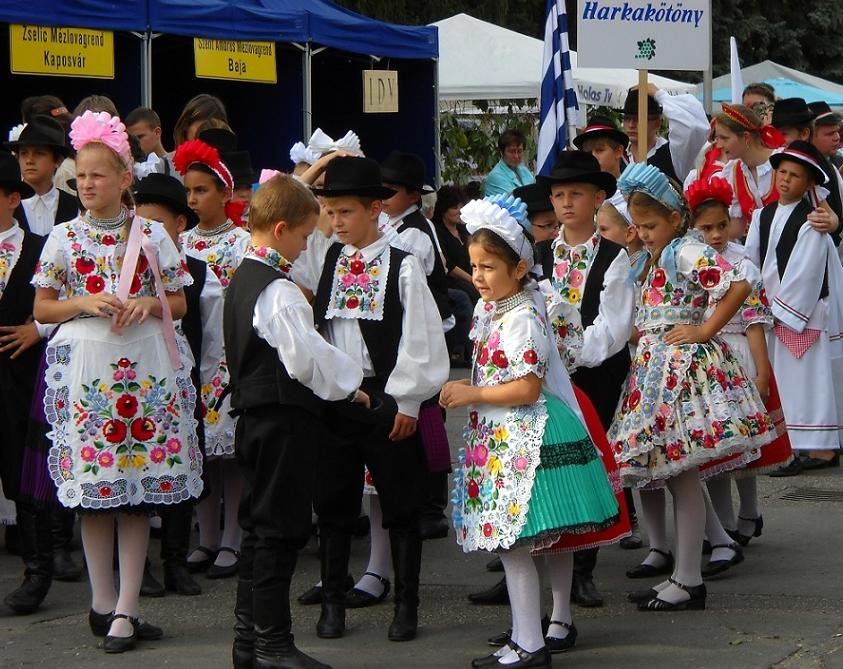 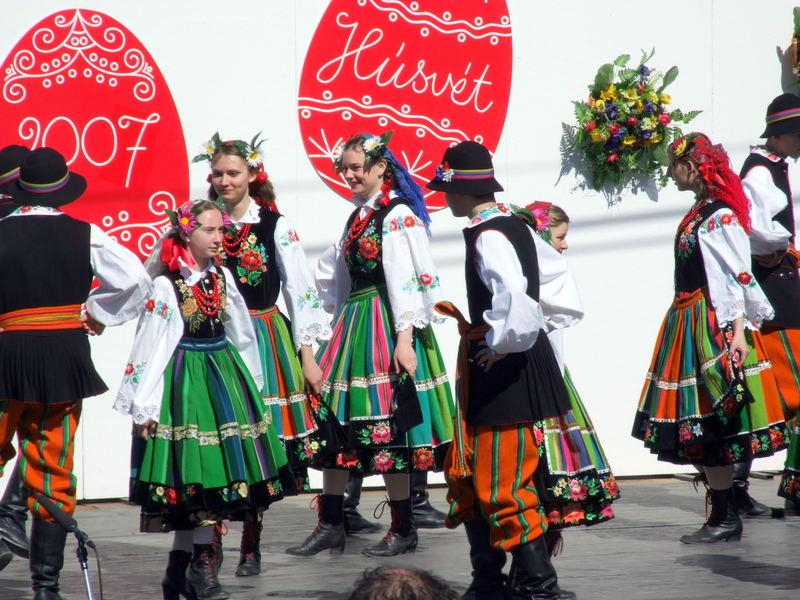 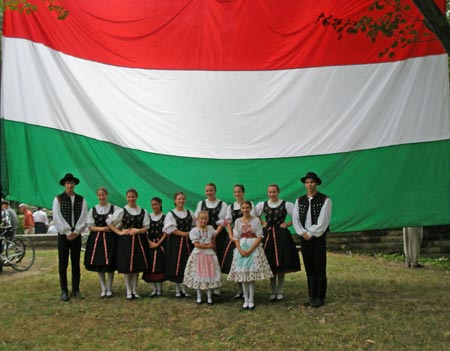 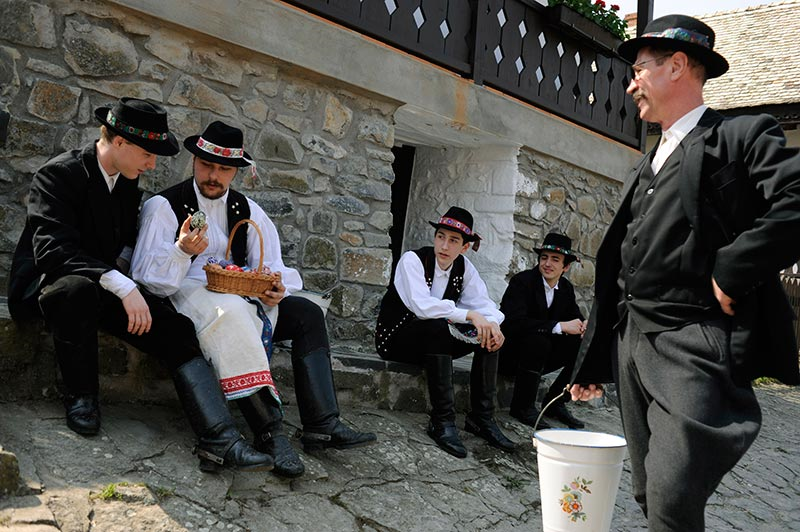 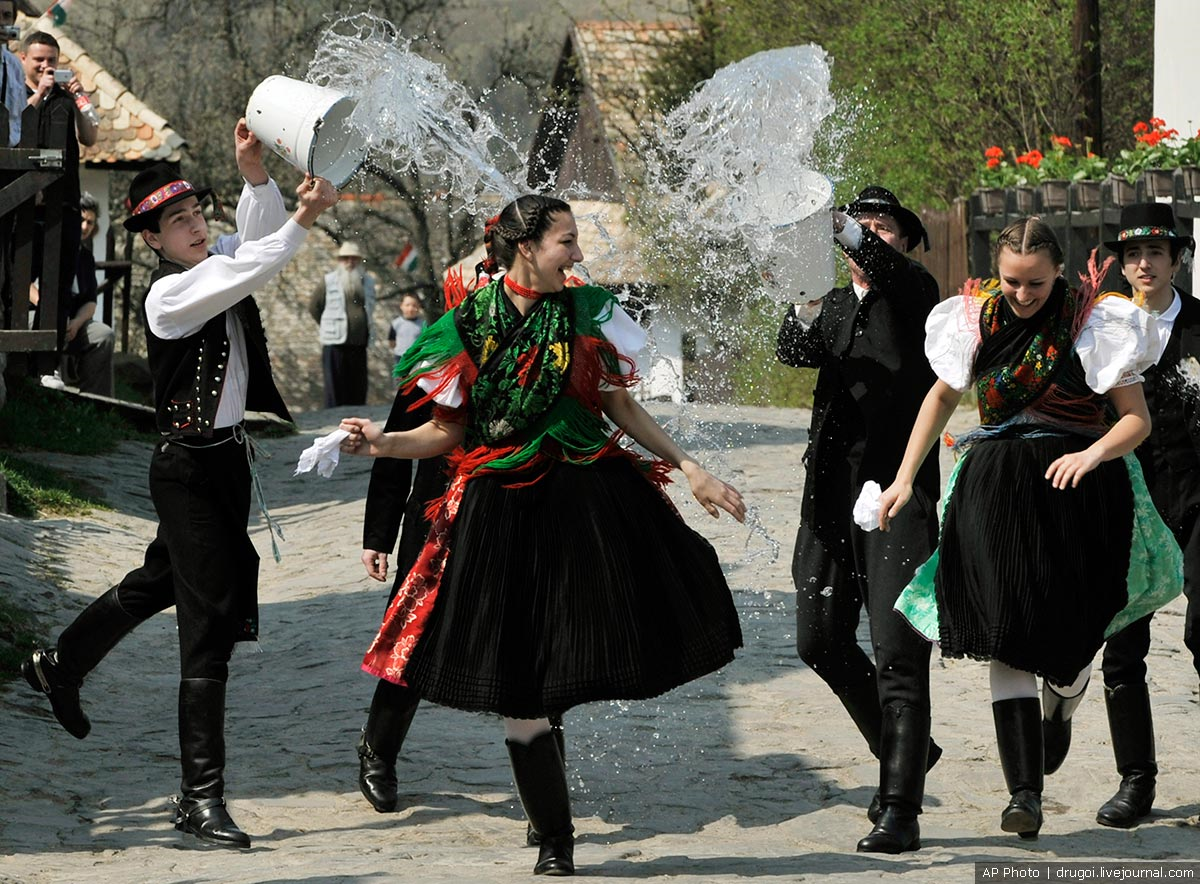 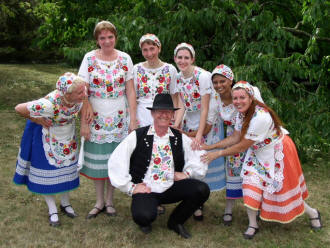 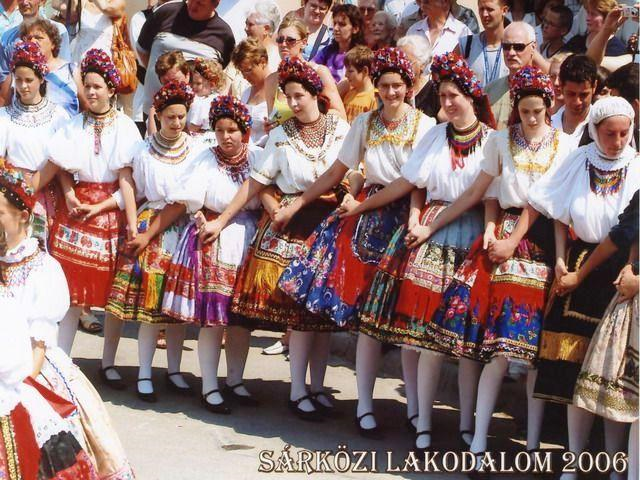 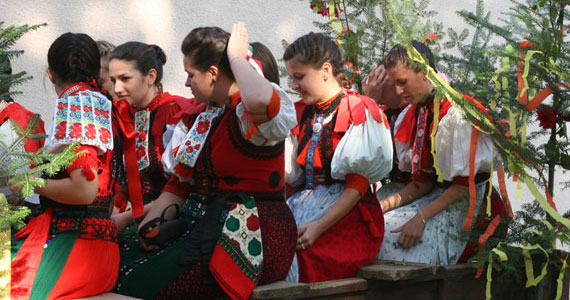 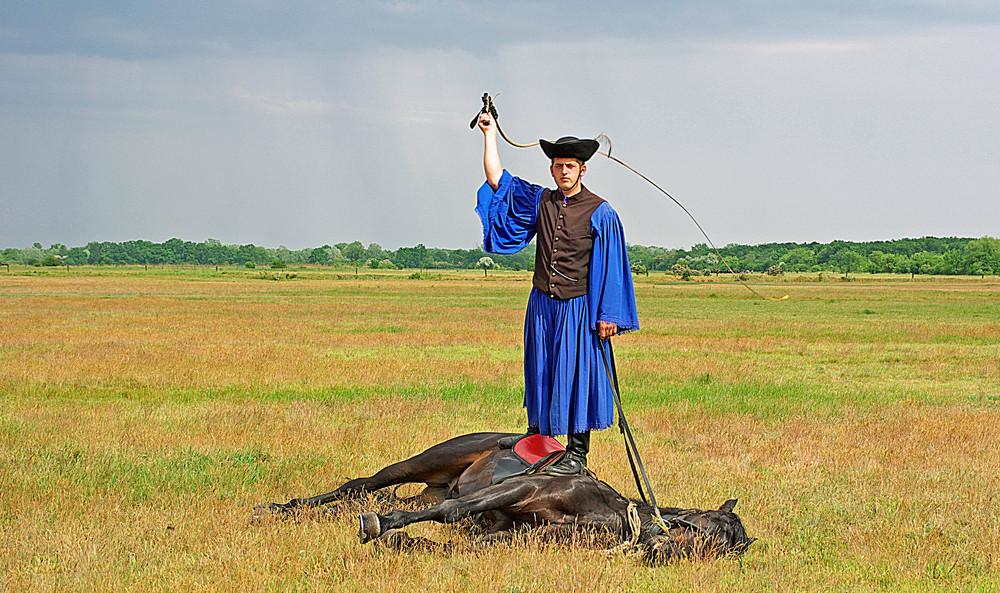 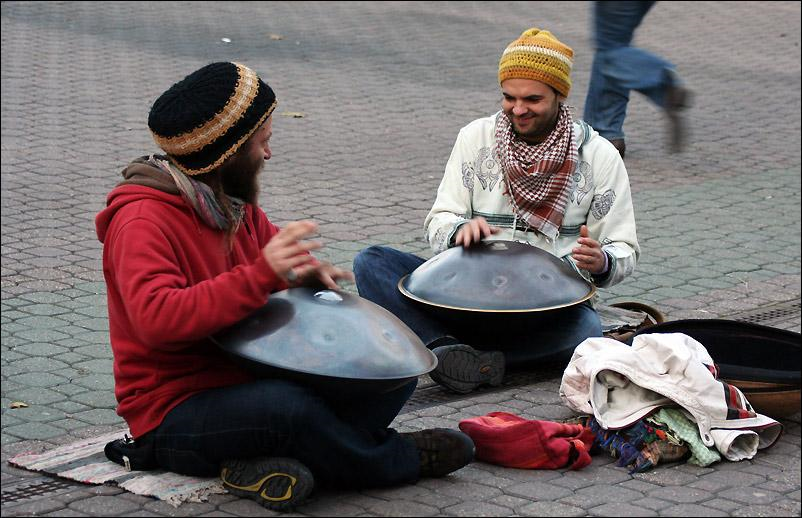 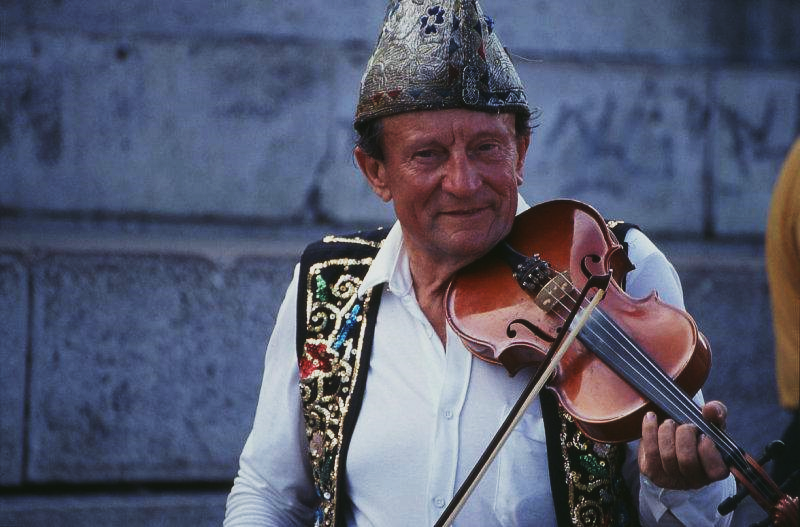 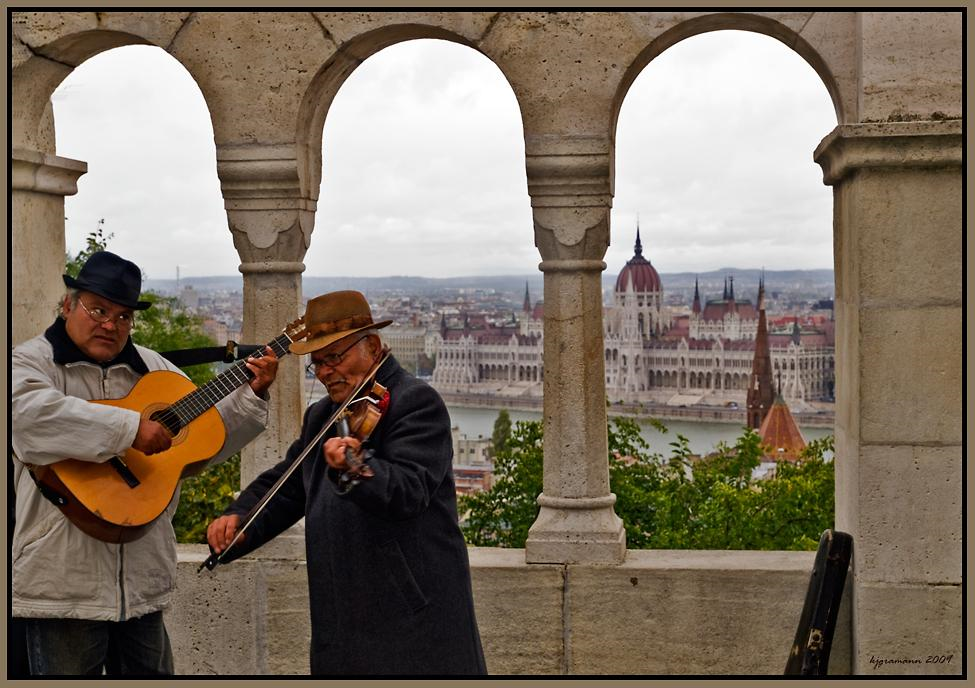 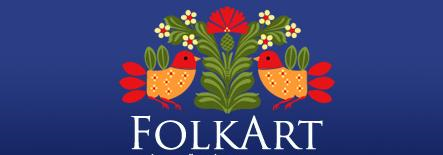 Traditional Crafts
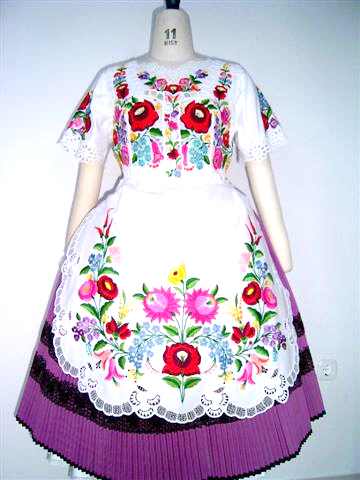 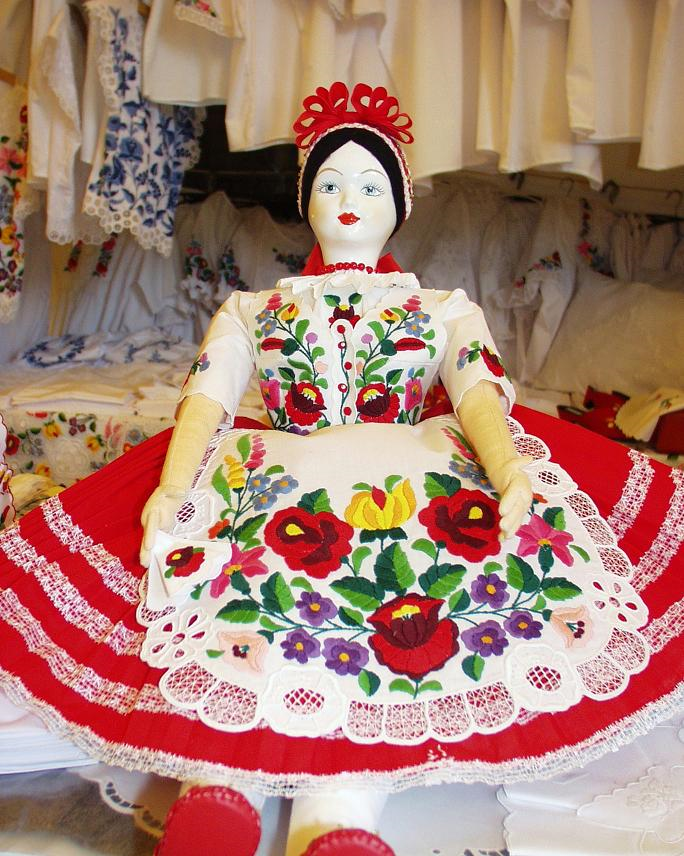 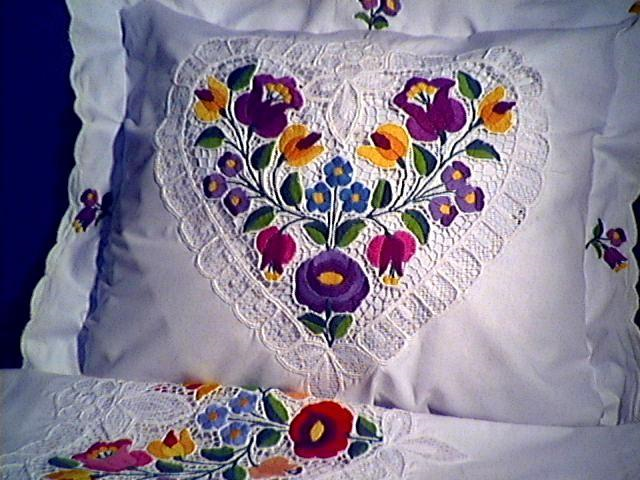 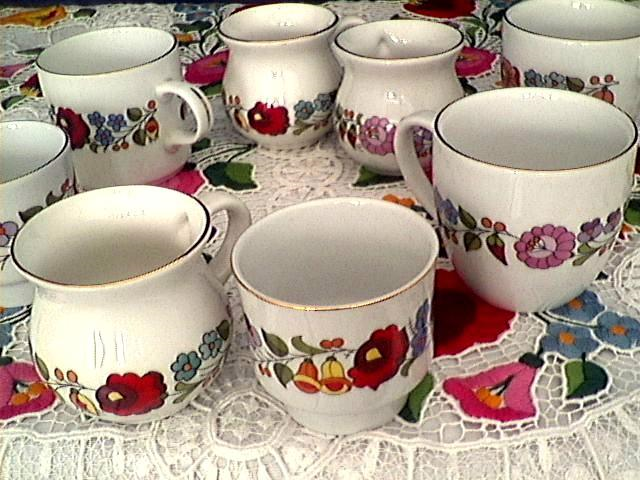 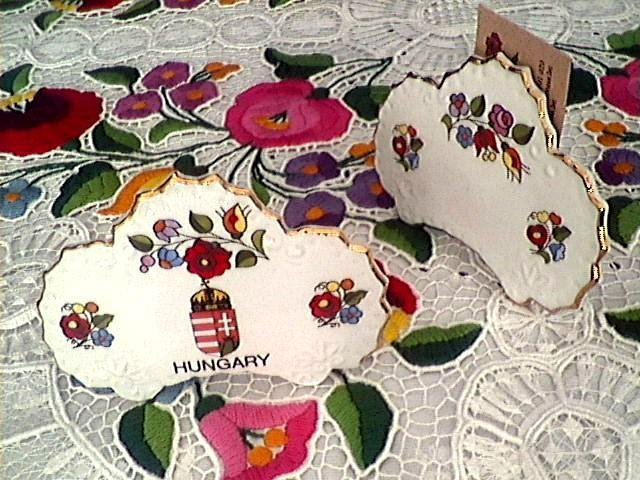 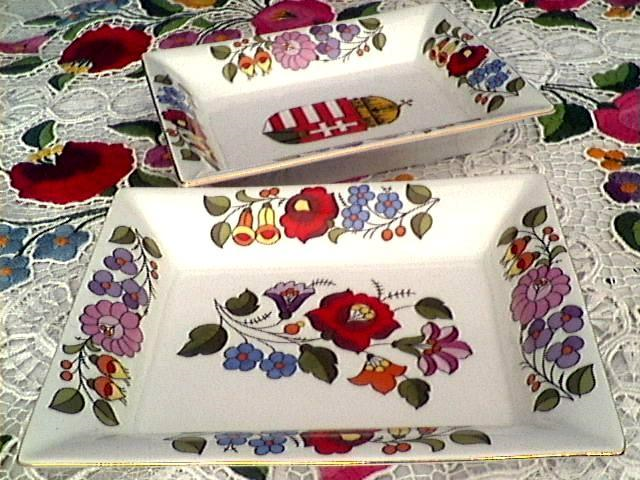 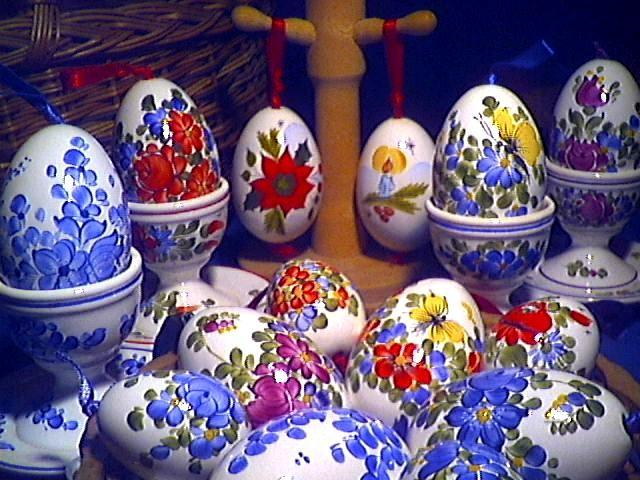 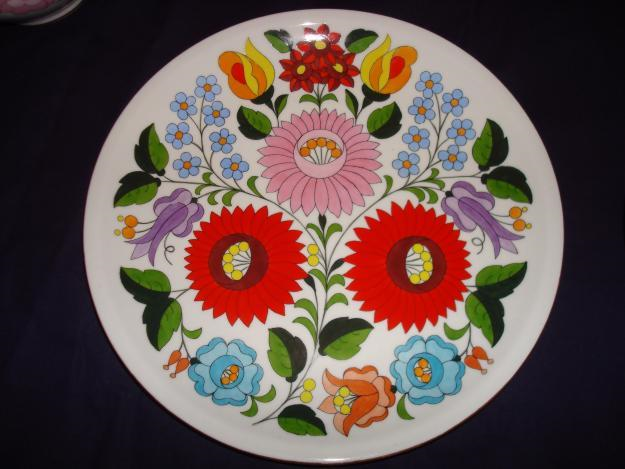 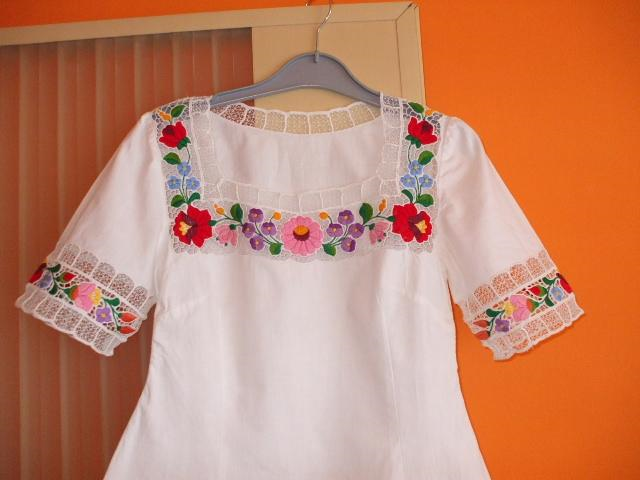 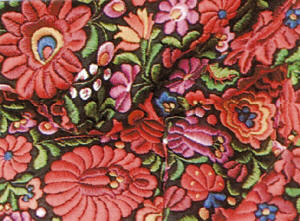 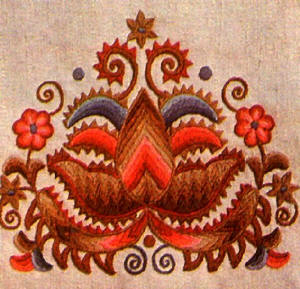 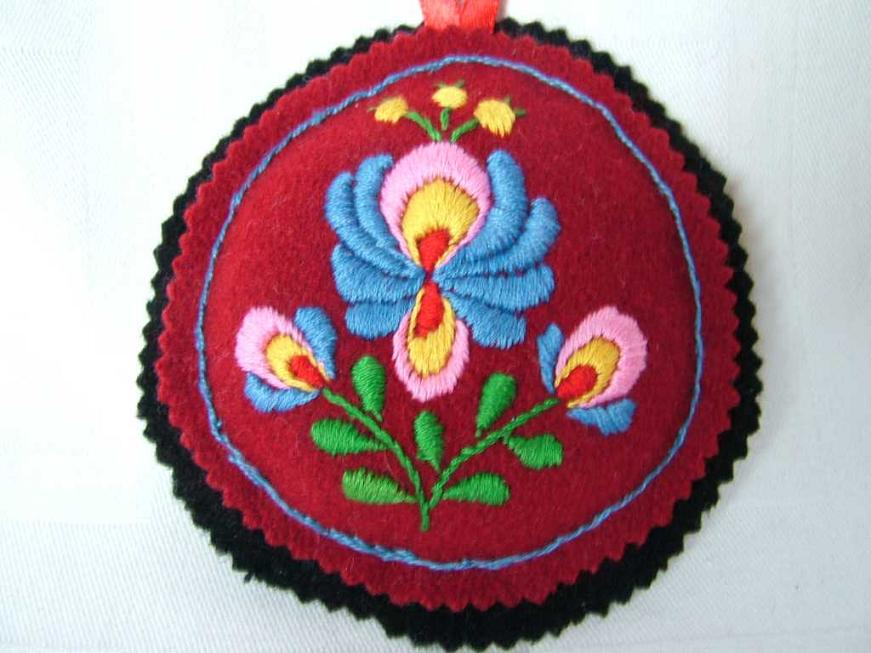 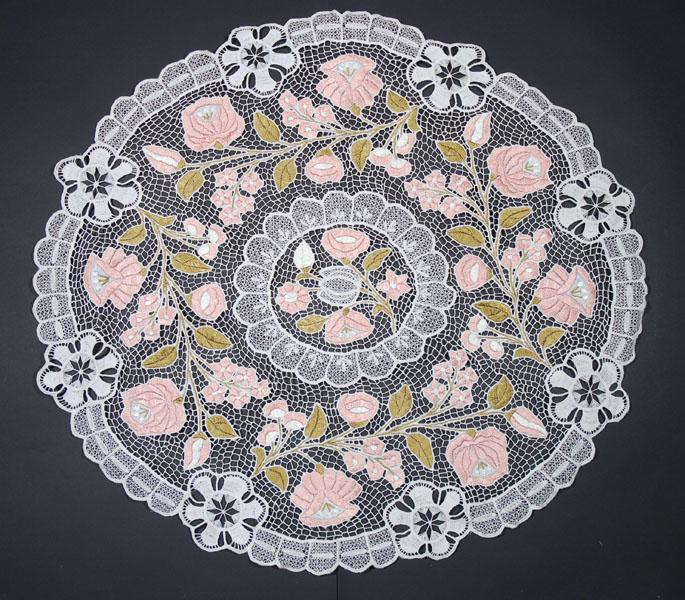 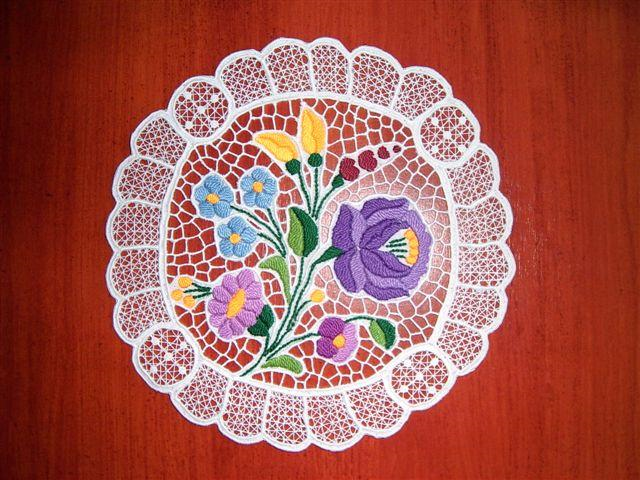 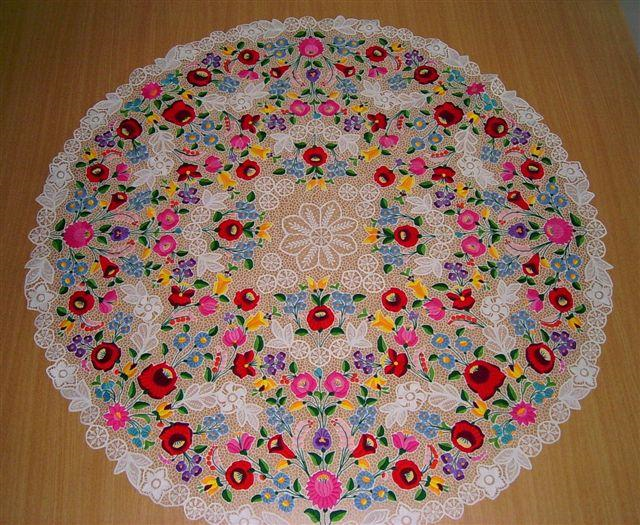 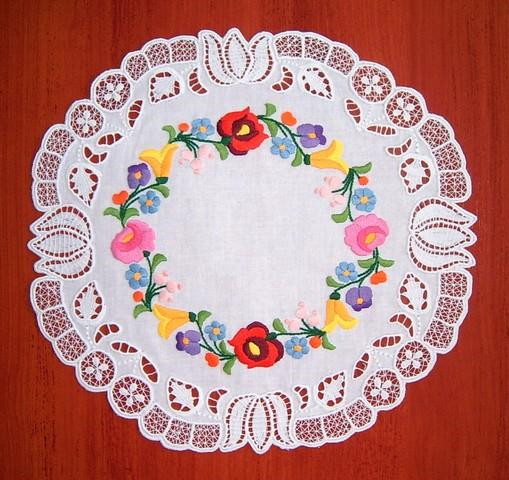 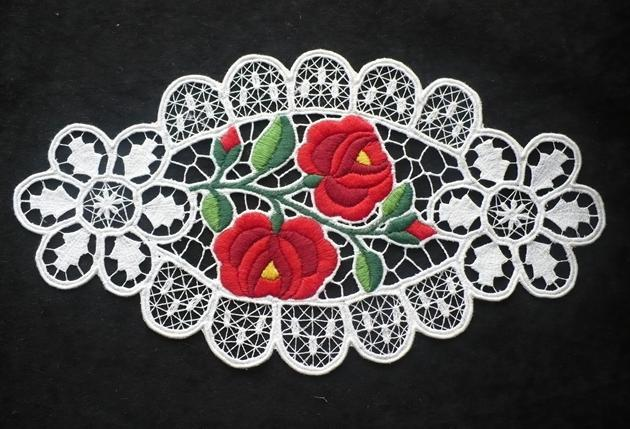 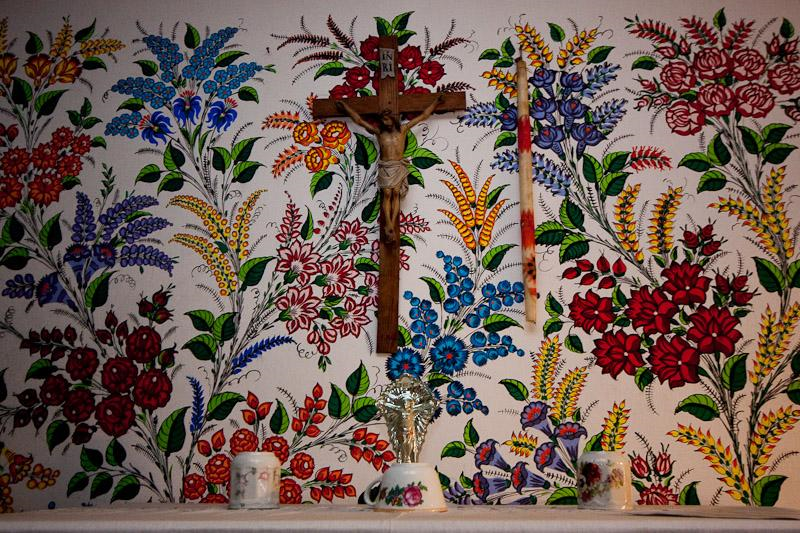 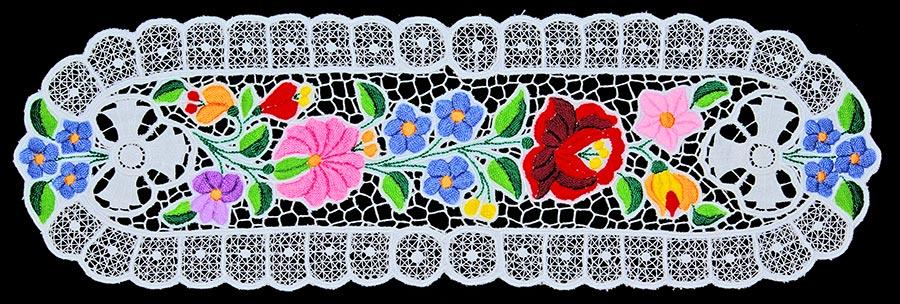 Architecture, Sculpture, & Commerce
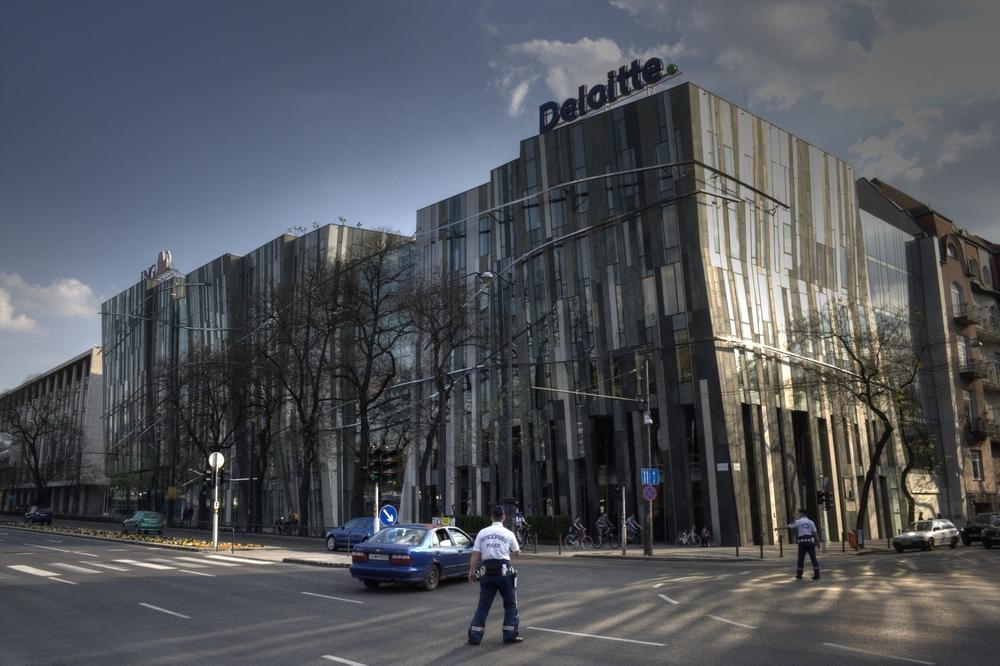 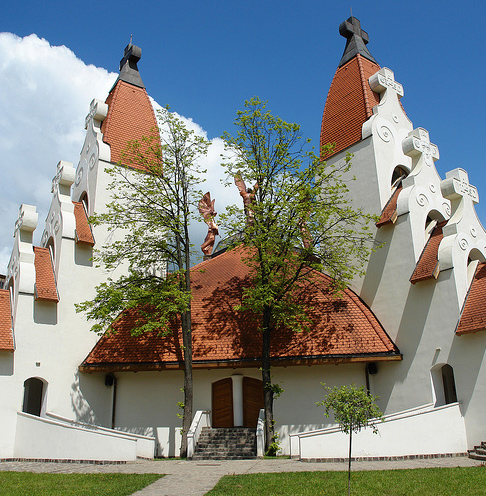 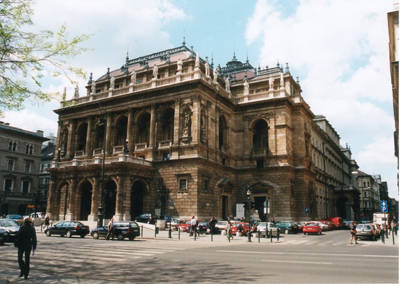 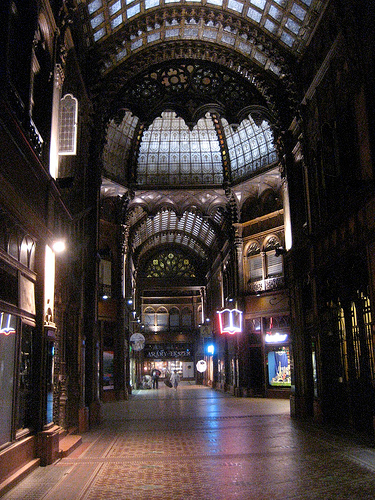 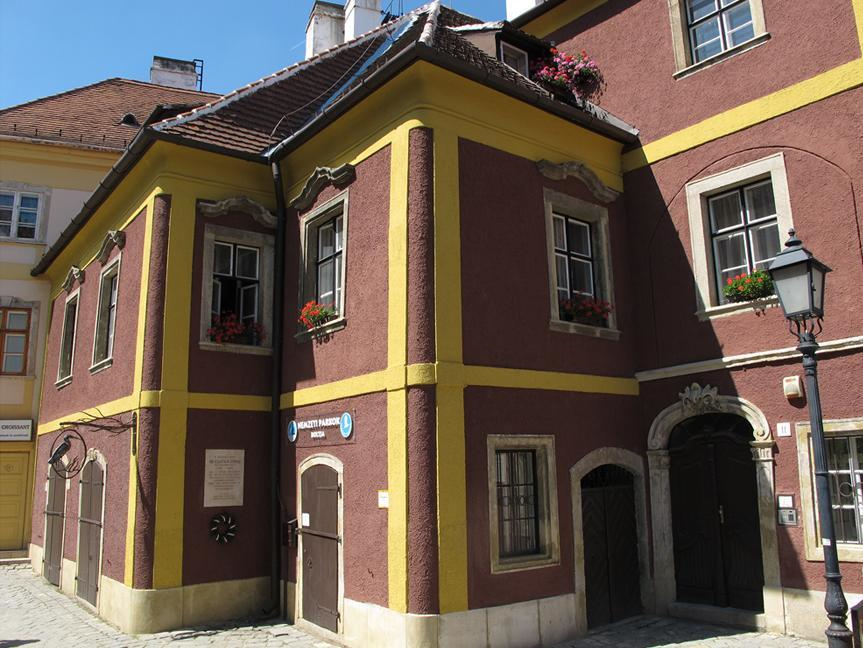 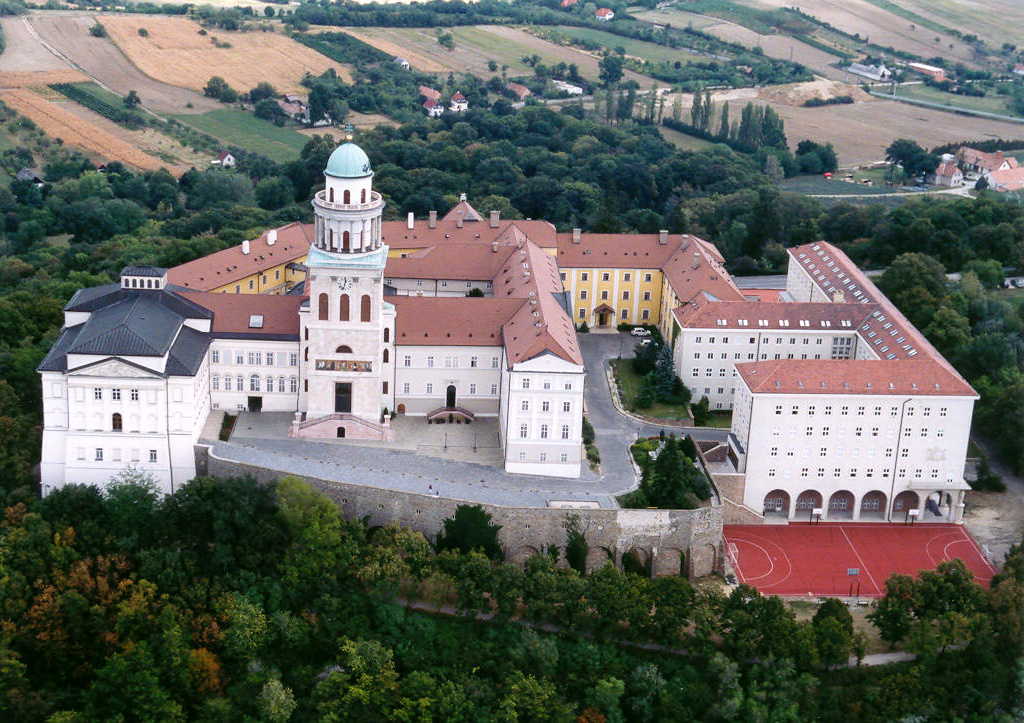 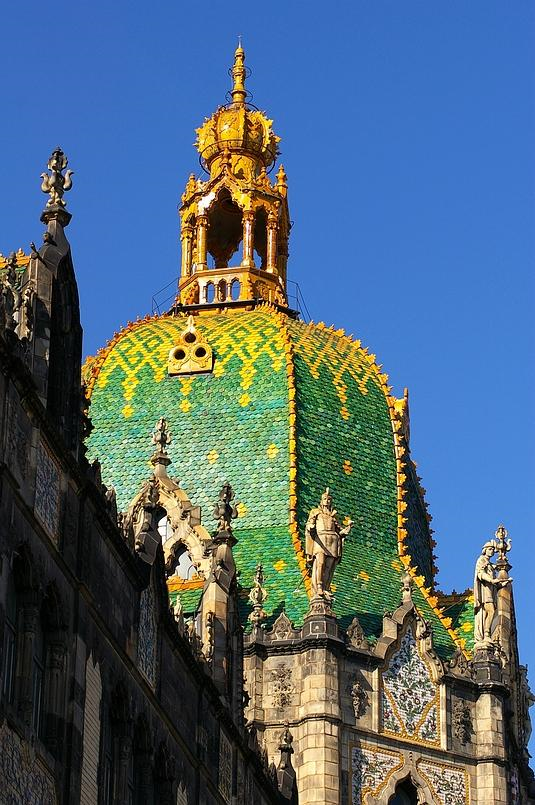 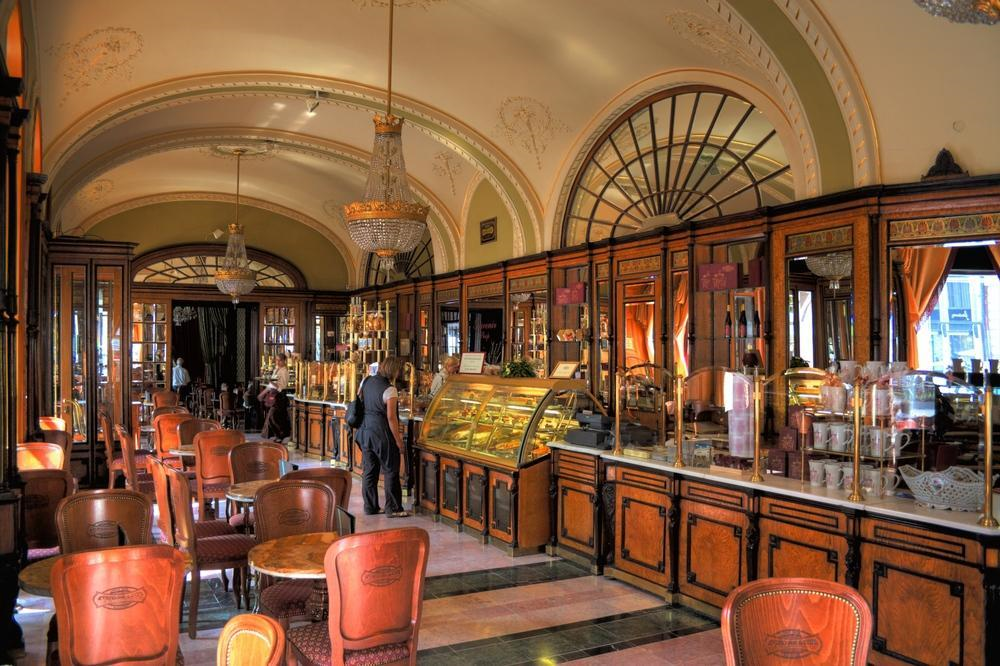 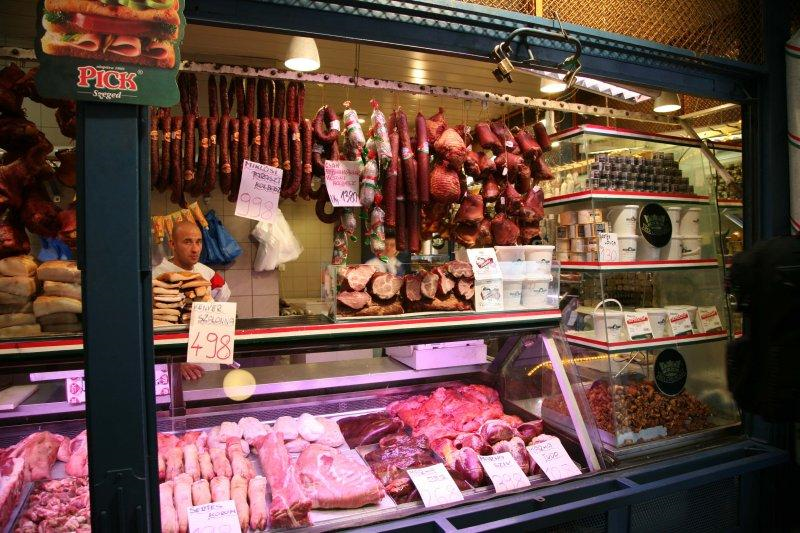 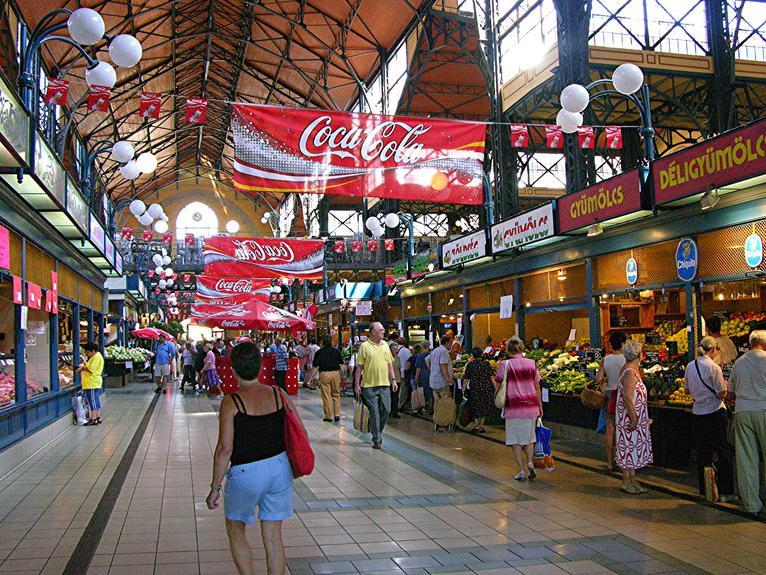 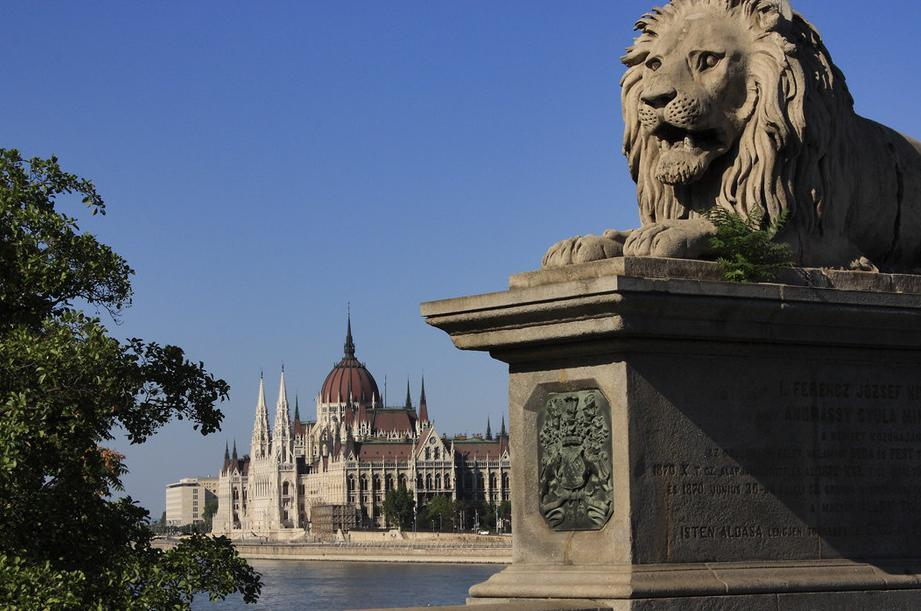 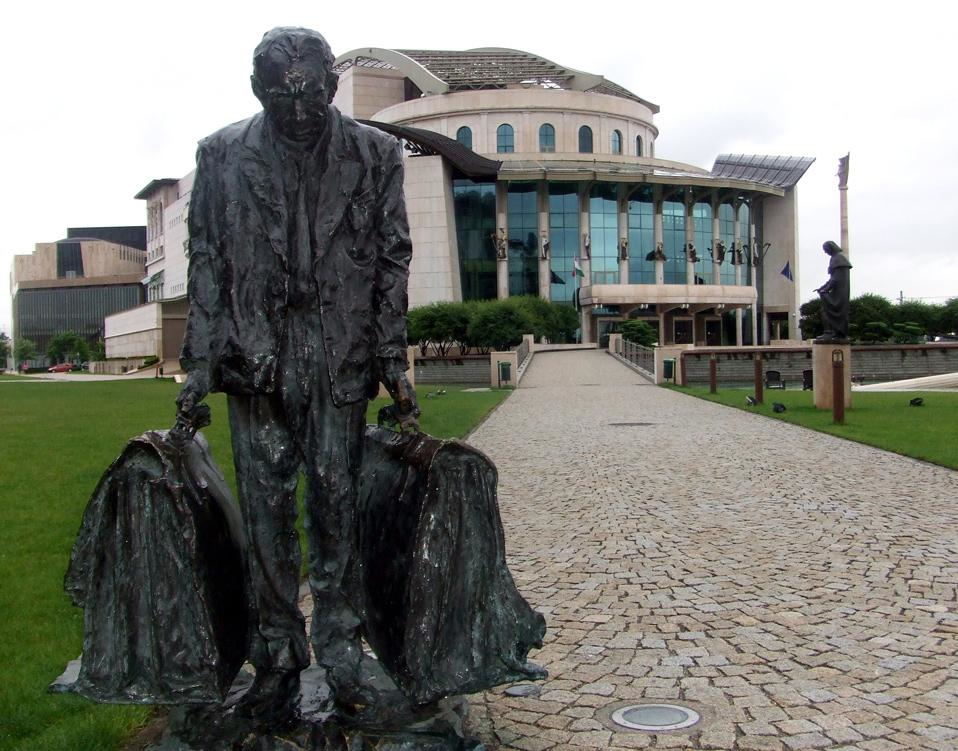 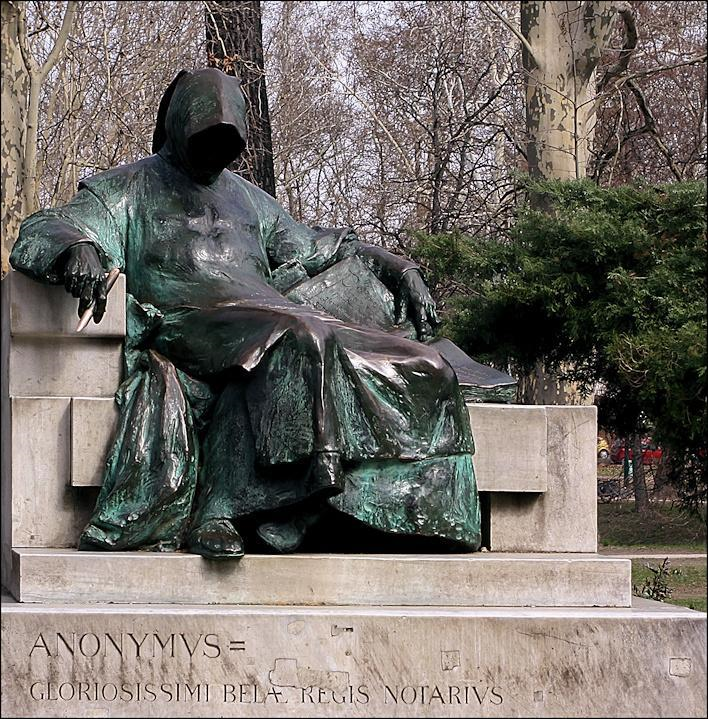 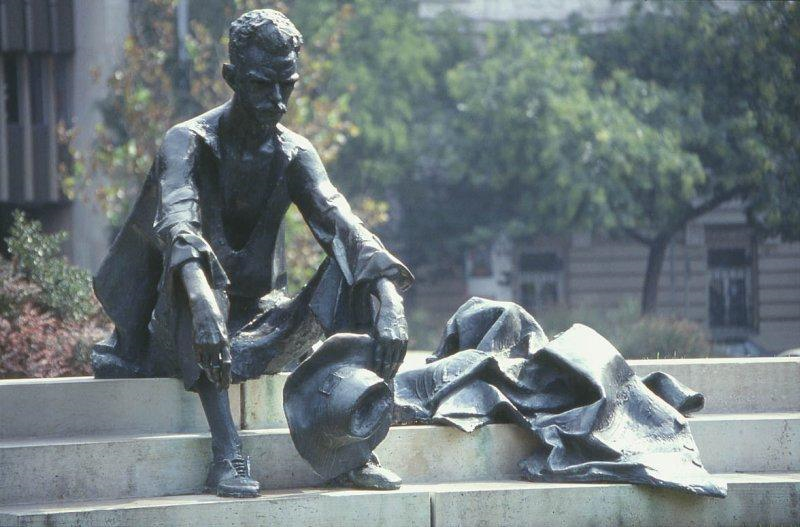 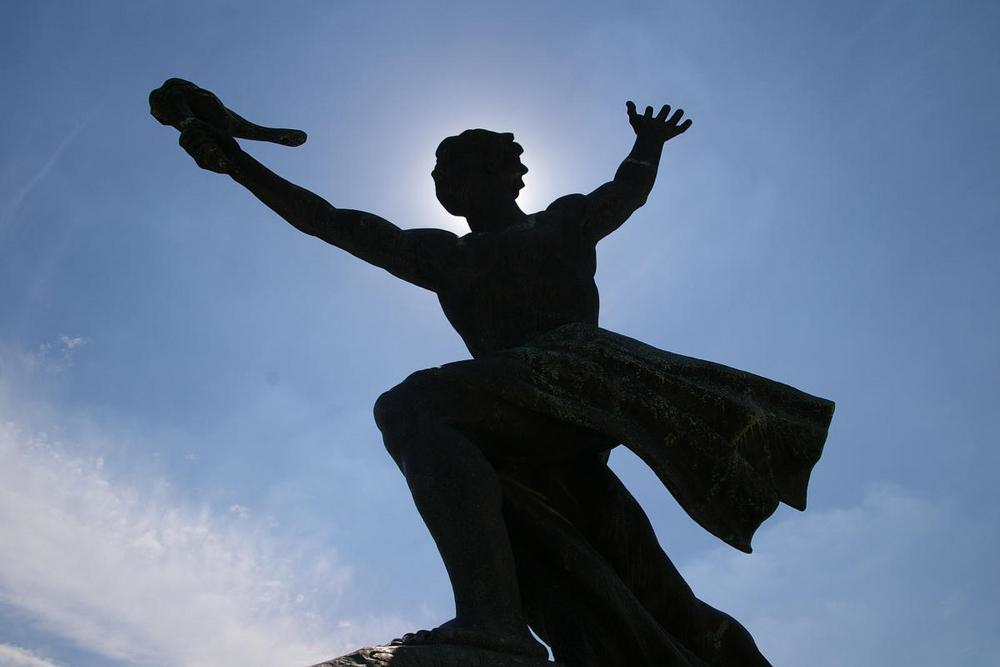